The Power of Togetherness
Making a Case for Partnerships, Collaborations, and Community Impact
Steve Nowak
Executive Director
Douglas County Historical Society

September 18, 2023
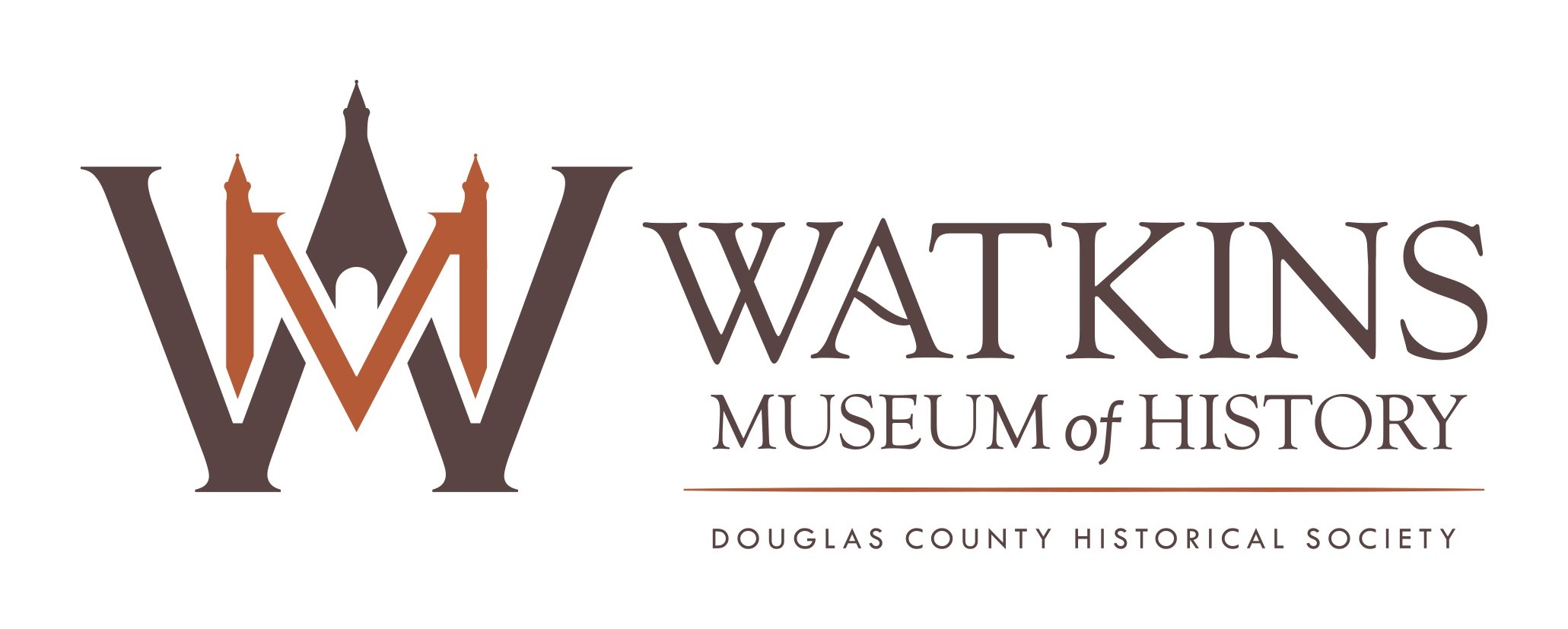 The Douglas County,  Kansas Heritage Partners
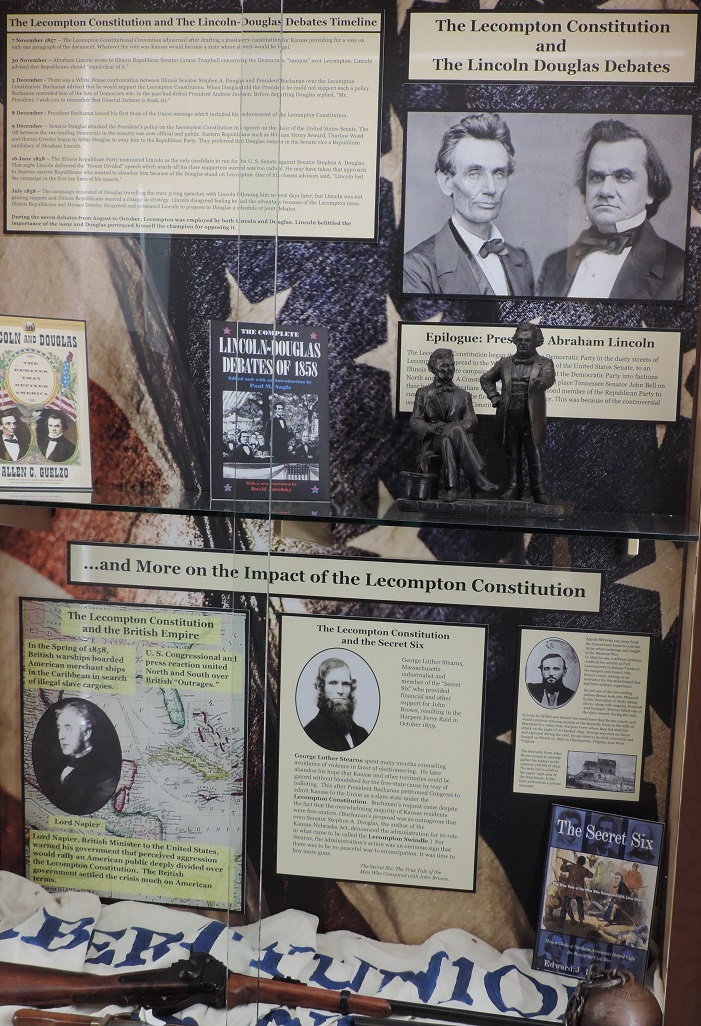 Territorial Capital Museum
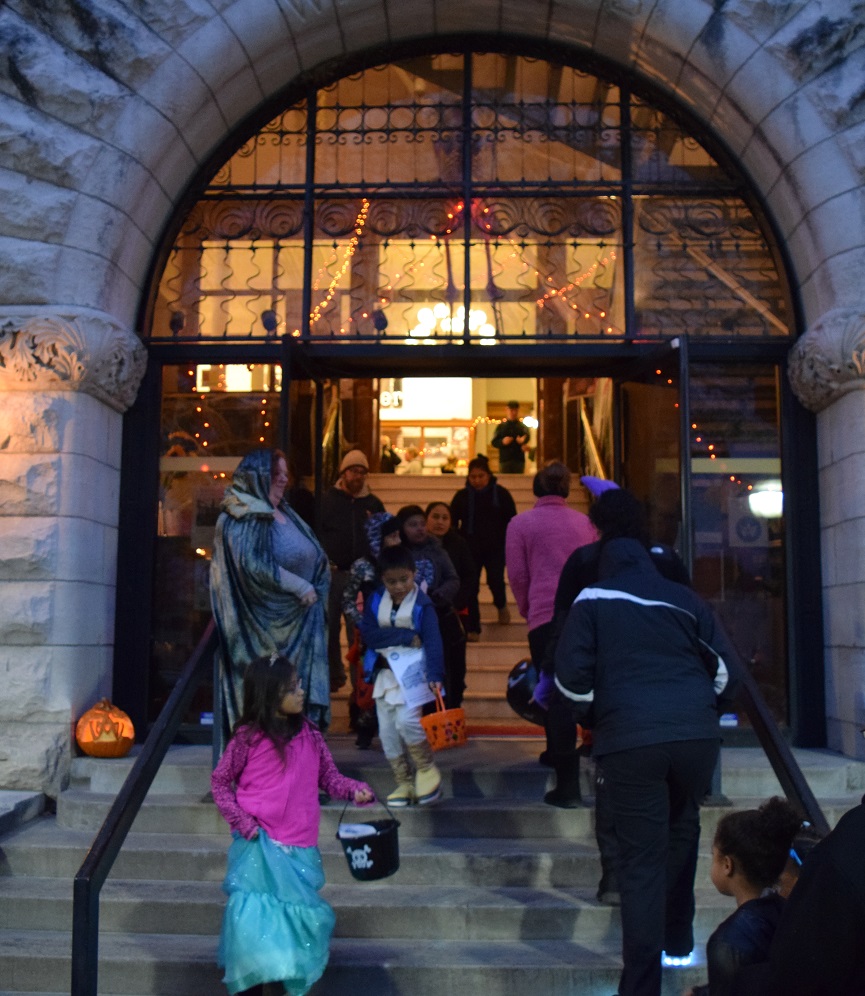 Watkins Museum of History
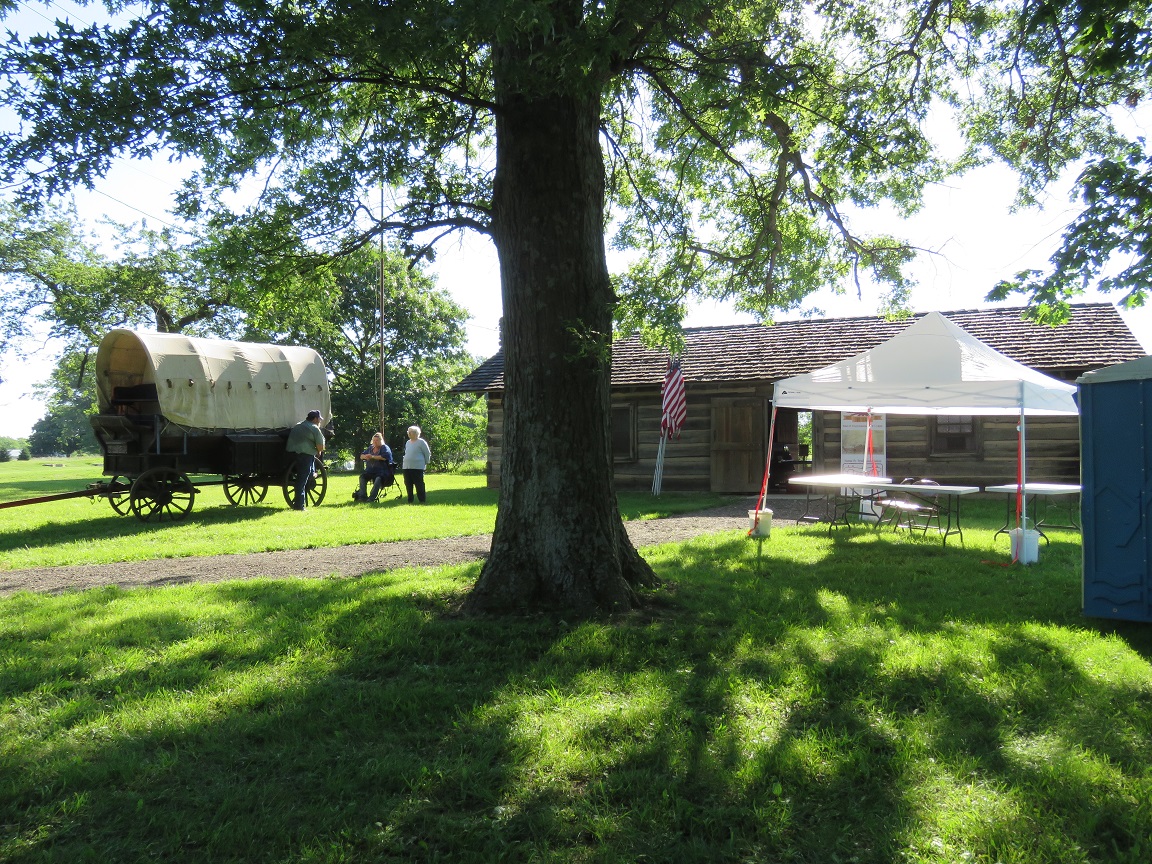 1975:  Douglas County Historical Society
1977:  Clinton Lake Historical Society
1980:  Lecompton Historical Society
2002:  Santa Fe Trail Historical Society
2012:  Eudora Area Historical Society
2017:  Black Jack Battlefield Trust
Ivan Boyd Memorial Prairie
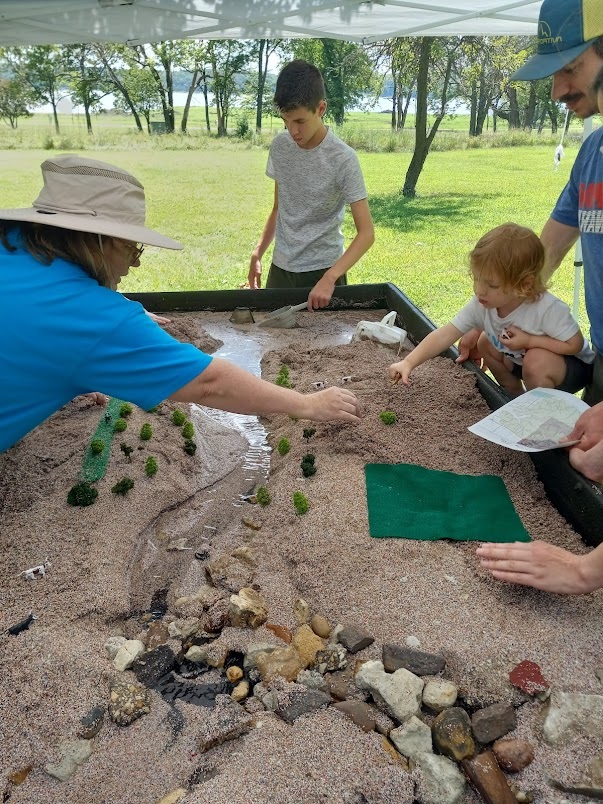 Black Jack Battlefield and Nature Park
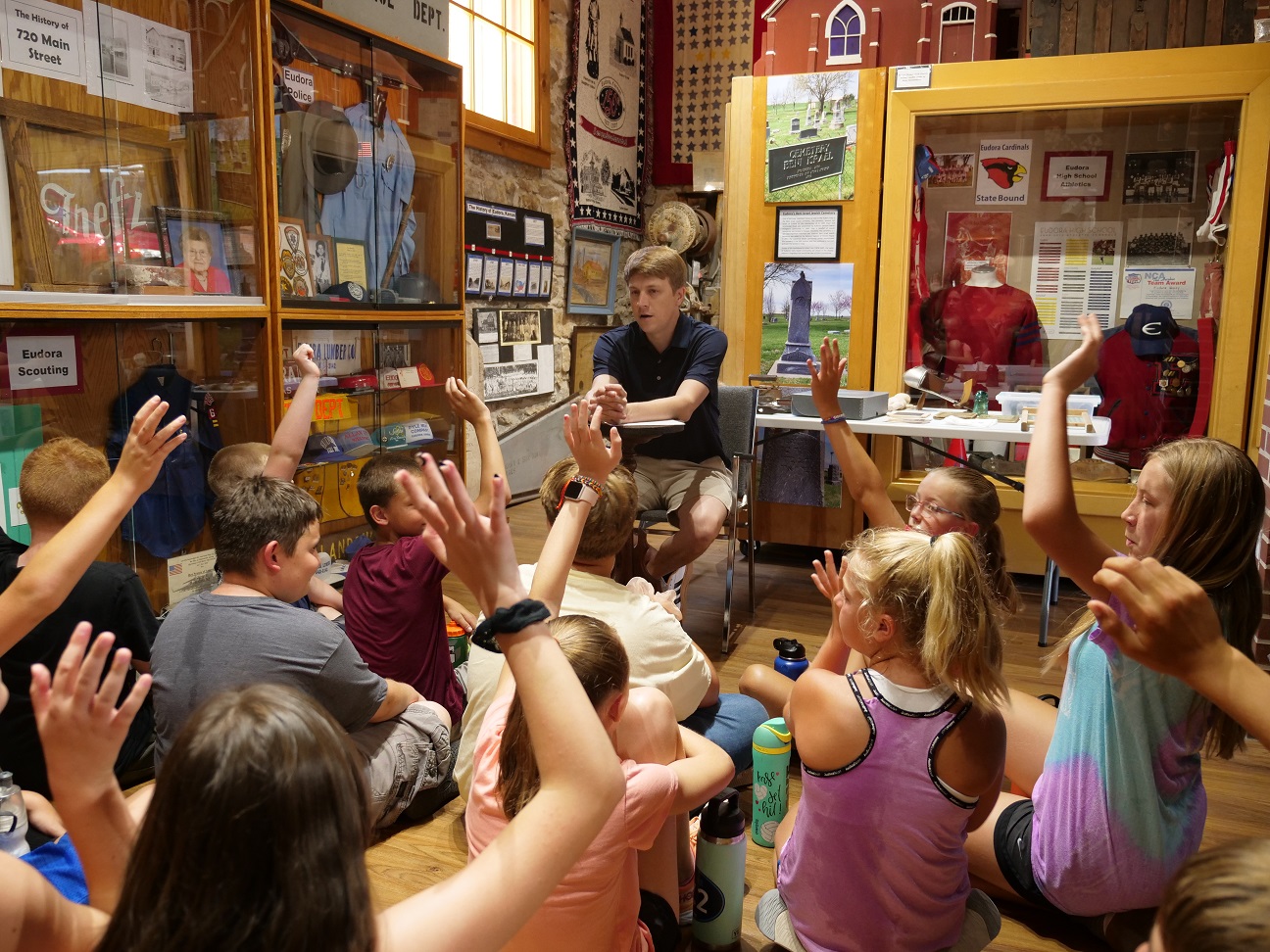 Eudora Community Museum
Wakarusa River Valley Heritage Museum
Community Impact
Preserve historically significant structures, properties, artifacts, and archives
Share cultural heritage stories with residents and visitors
Assure public access to the county’s historical resources
Engage visitors of all economic and educational backgrounds, and demographic makeup
Maintain partnerships within and outside Douglas County
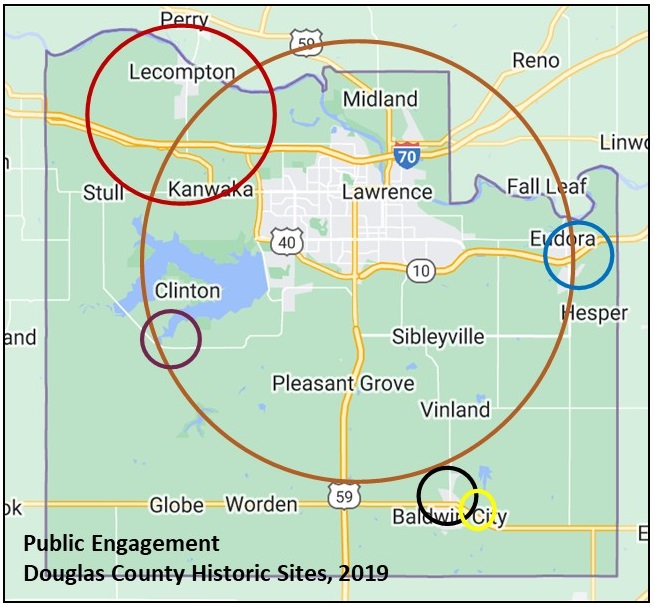 Economic Impact
Leverage County Funds
Activate Volunteers11,000 annuallyProvides labor valued at $331,337

Engage ResidentsAnnual attendance at historic sites is the equivalent of 31% of the county’s population

Impact Local EconomyCollective annual budget of about $800,000 and annual visitation of over $36,000 generates economic impact of $3,197,645
Leveraging Collective Impact
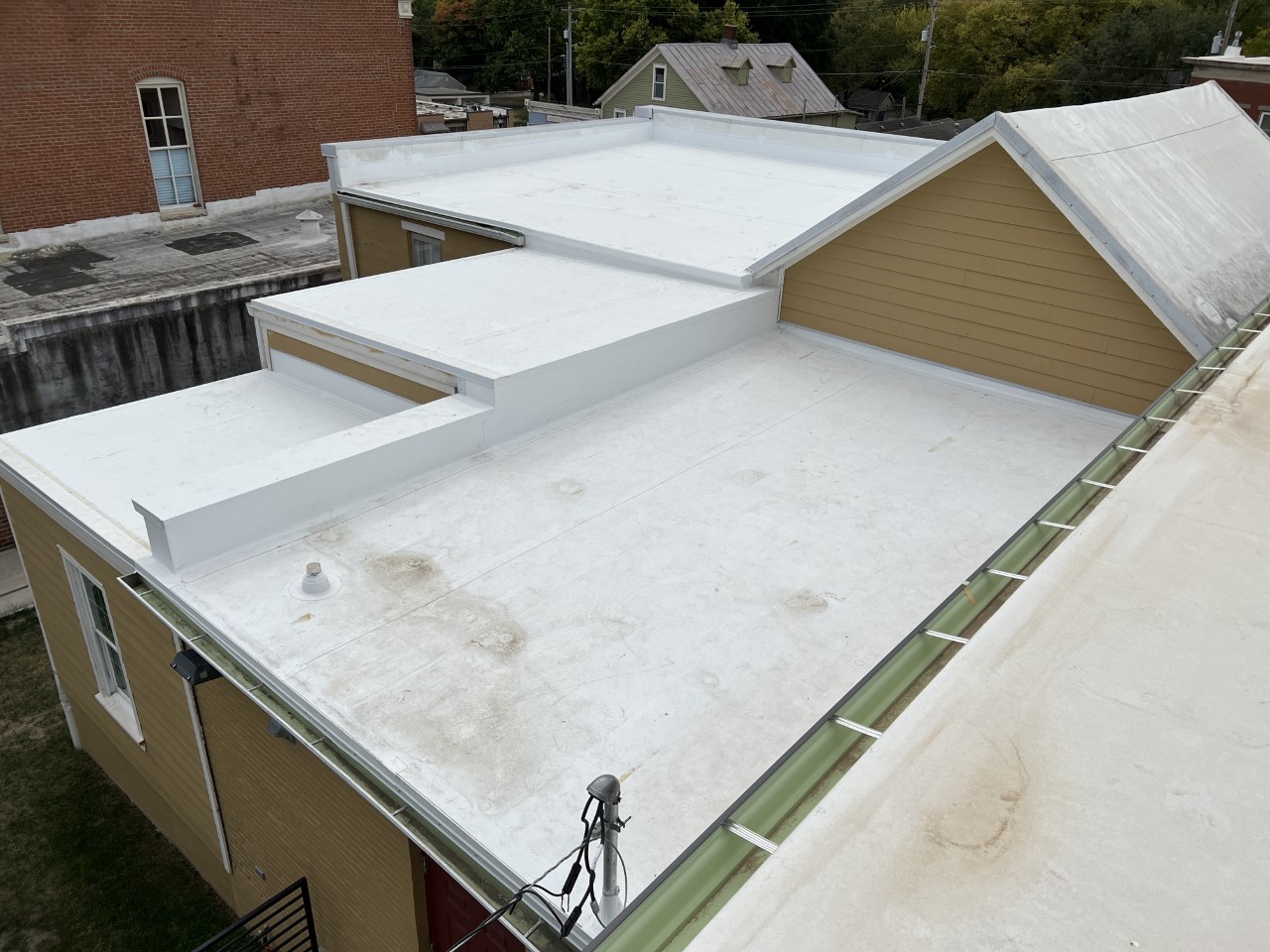 New Roof
GrantsNEH: $49,795IMLS: $49,980CARES Act (through City of Lawrence): $149,958ARPA (Through Douglas County): $732,539
Shared ResourcesField Trip CurriculumSummer Family ProgramResearch Assistant
Additional FundingDouglas County Supplemental Funding 2024
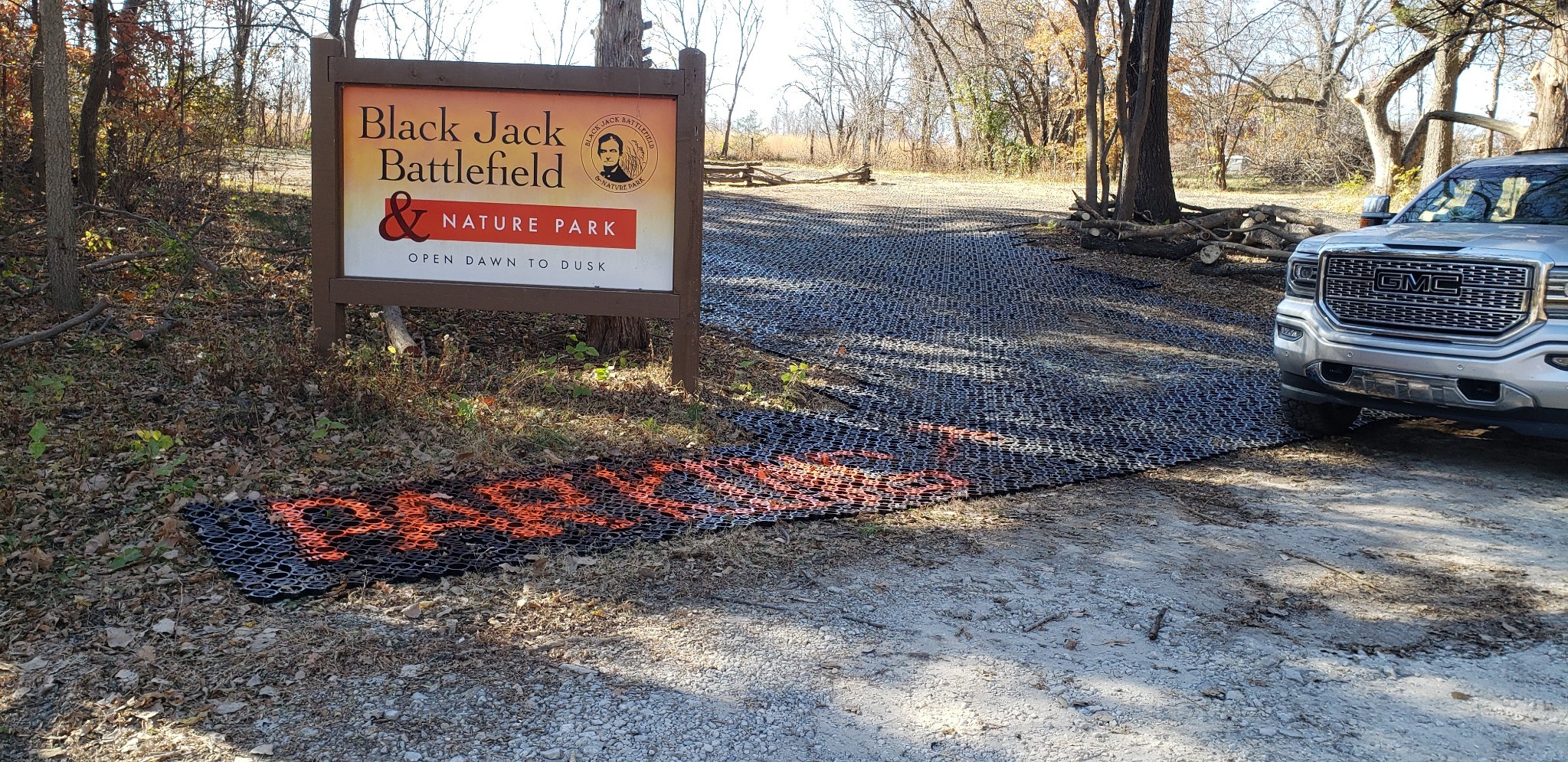 Parking Lot
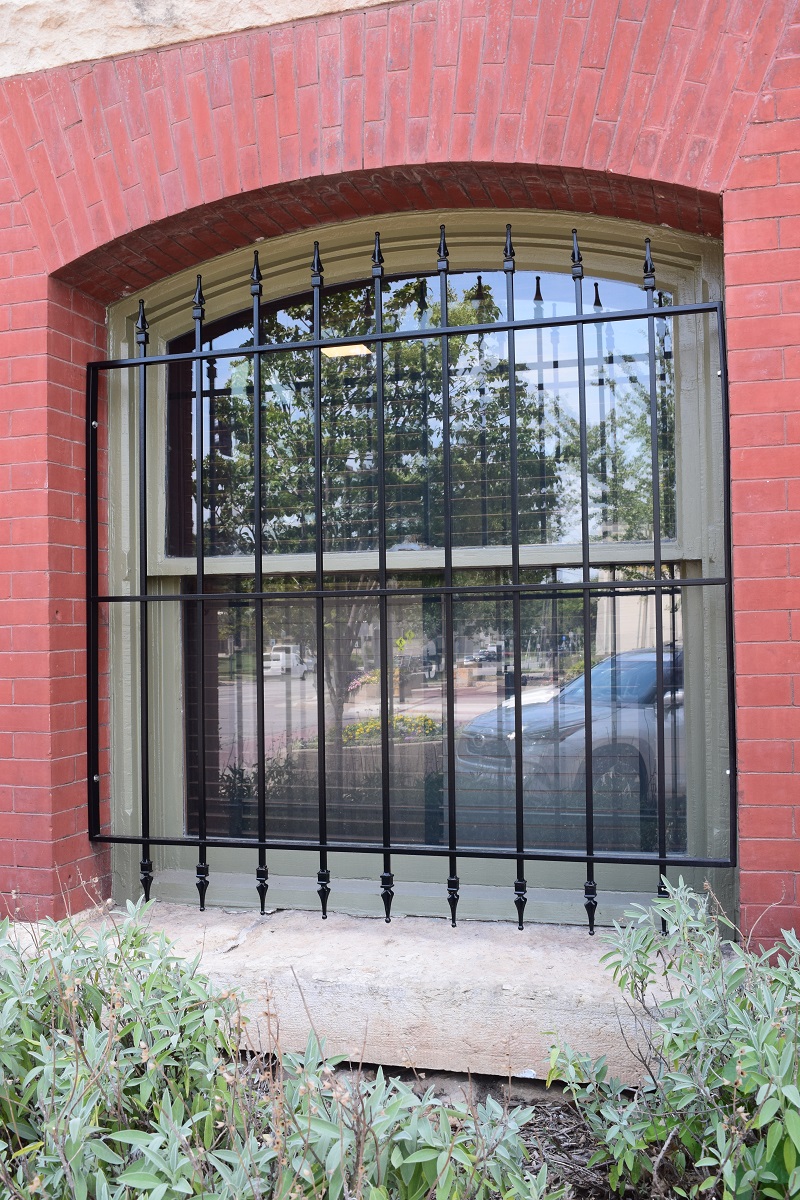 Window Restoration
How to Get Started
Strengths
Historic structures and collections
County-wide communication network
Large volunteer base
Experience with public engagement

Weaknesses
Reduced on-site attendance due to pandemic
Reliance on grants for operational support
One-year planning cycle
Opportunities
Shared resources, expertise, and staff
Artifact-based learning in Kansas curriculum
Heritage programming can engage underrepresented communities

Threats
Increasing operational expenses due to inflation
Aging physical and technological infrastructure
Aging volunteer base
Get to know each other
Collect statistics
Use the calculators
Speak their language
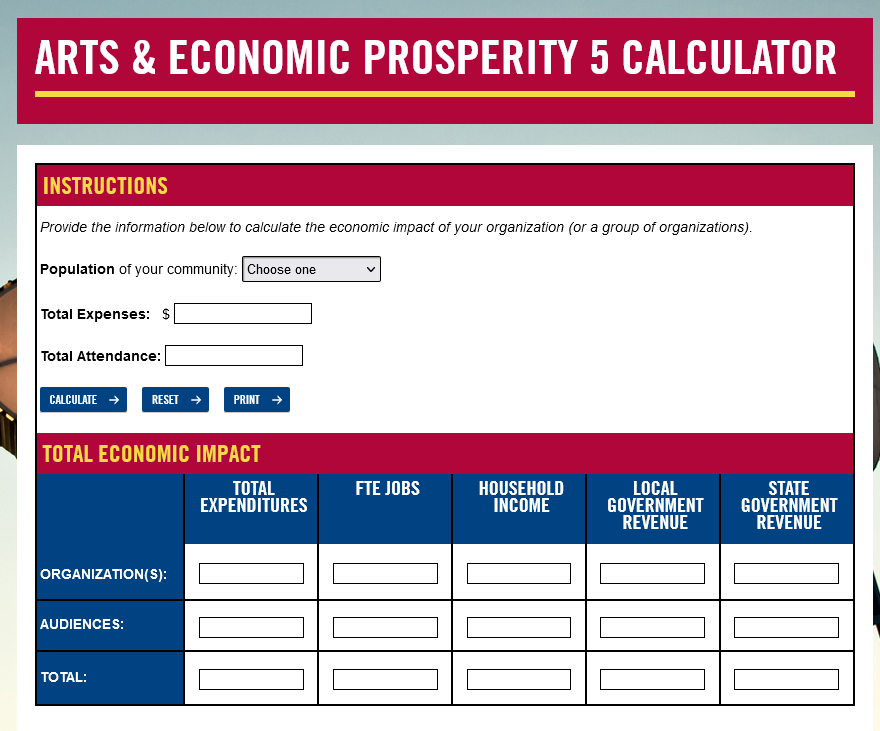 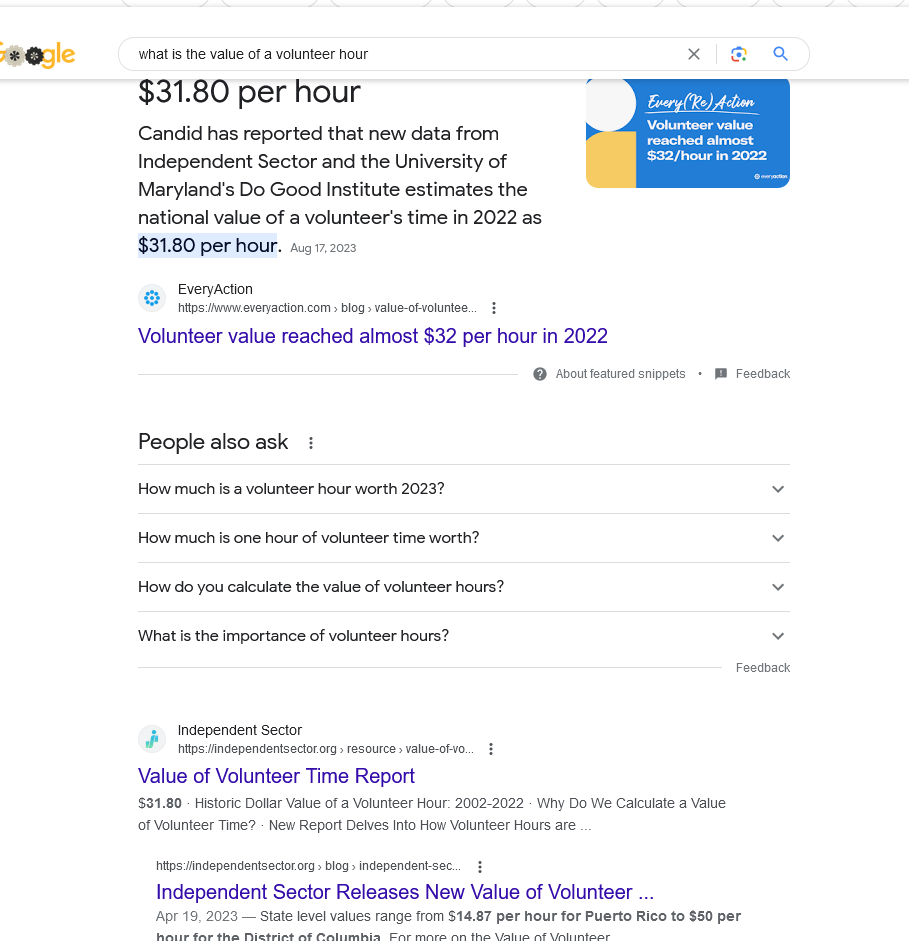 https://www.americansforthearts.org/
Discussion?Questions?